ANGKA INDEKS
ANGKA INDEKS
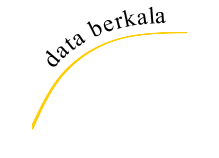 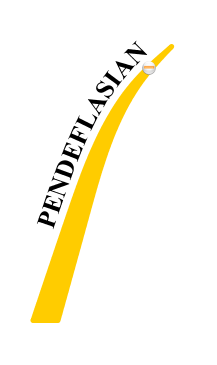 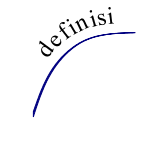 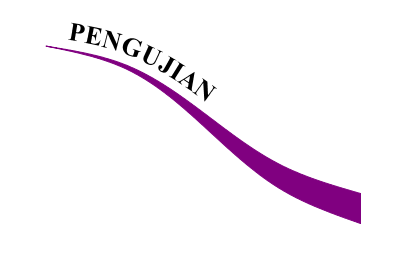 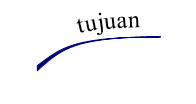 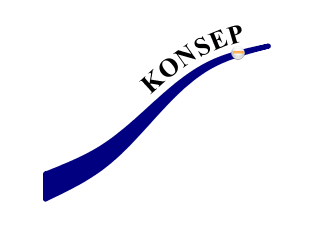 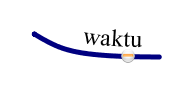 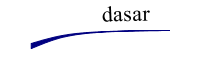 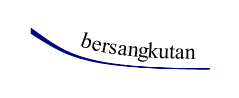 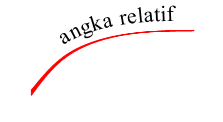 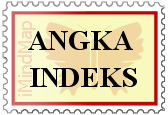 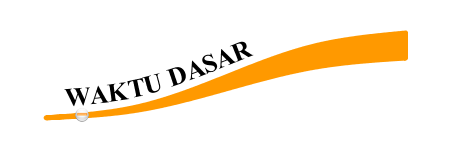 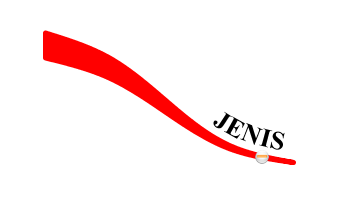 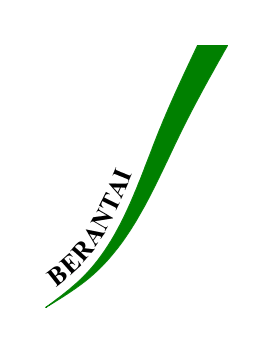 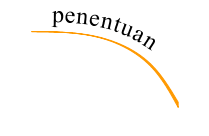 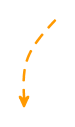 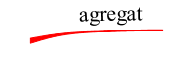 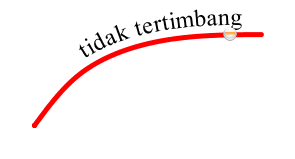 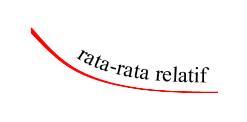 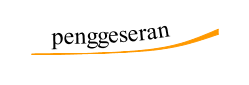 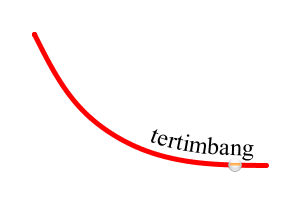 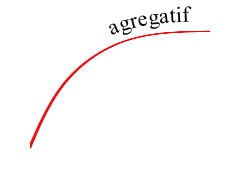 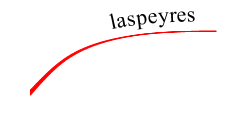 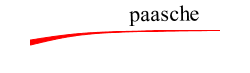 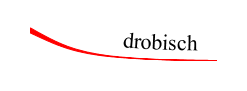 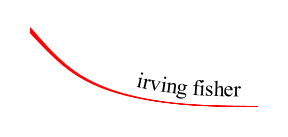 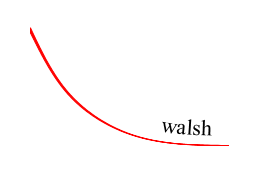 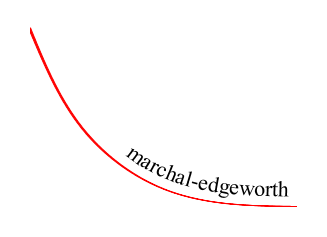 2
ANGKA INDEKS
Konsep
	Angka indeks adalah angka yang dibuat sedemikian rupa sehingga dapat dipergunakan untuk melakukan perbandingan antara kegiatan yang sama (produksi, ekspor, hasil penjualan, jumlah uang beredar, dll) dalam waktu yang berbeda atau ukuran yg menyatakan tingkat perubahan harga, kuantitas atau nilai pada suatu periode dibandingkan dengan periode tertentu (periode dasar)
3
ANGKA INDEKS
Nama Lain
	Angka indeks sering disebut indeks

Satuan
	Satuan angka indeks % namun dalam prakteknya jarang dipakai.
4
ANGKA INDEKS
Tujuan
	Dari angka indeks dapat diketahui maju mundurnya atau naik turunnya suatu usaha atau kegiatan. 
	Tujuan pembuatan angka indeks adalah untuk mengukur secara kuantitatif terjadinya perubahan dalam dua waktu yang berlainan. 
	Misalnya indeks harga untuk mengukur perubahan harga (berapa kenaikannya atau penurunannya), indeks produksi untuk mengetahui perubahan yang terjadi dalam kegiatan produksi, indeks biaya hidup untuk mengukur tingkat inflasi, dll.
5
ANGKA INDEKS
Dalam membuat angka indeks diperlukan dua macam waktu, yaitu 
Waktu dasar (base period)
	Waktu dasar adalah waktu dimana suatu kegiatan (kejadian) dipergunakan sebagai dasar perbandingan.

Waktu yang bersangkutan atau sedang berjalan (current period)
	Waktu yang sedang berjalan adalah waktu dimana suatu kegiatan (kejadian) dipergunakan sebagai dasar perbandingan terhadap kegiatan (kejadian) pada waktu dasar.
6
ANGKA INDEKS
Tahun dasar – Base year
Tahun yang menjadi dasar perbandingan
Berfungsi sebagai penyebut
Angka indek pada tahun ini adalah 100 %
Pemilihan tahun dasar dapat berdasarkan pada hal-hal berikut :
Tahun dengan kondisi perekonomian yang relatif stabil
Tidak terlalu jauh dengan tahun-tahun tertentu
Tahun dimana terjadi perubahan penting
7
ANGKA INDEKS
Tahun tertentu – Given year
Tahun yang variabelnya ingin dibandingkan
Variabel tahun tertentu menjadi pembilang
8
ANGKA INDEKS
Contoh
	Jumlah produksi barang A yang dihasilkan oleh PT. BonBon selama tahun 2005 dan 2006 masing-masing adalah 150 ton dan 225 ton. Hitunglah indeks produksi tahun 2005 dan 2006.
9
ANGKA INDEKS
Jawaban
	Indeks produksi tahun 2005 adalah
	Produksi tahun 2005 = 150 ton
	Produksi tahun 2006 = 225 ton

	Waktu yang bersangkutan (2005) = 150
	Waktu dasar (2006) = 225

	Indeks produksi tahun 2005 adalah

	
	(ada penurunan produksi 33,33%)
10
ANGKA INDEKS
Jawaban
	Indeks produksi tahun 2006 adalah
	Produksi tahun 2005 = 150 ton
	Produksi tahun 2006 = 225 ton

	Waktu yang bersangkutan (2006) = 225
	Waktu dasar (2005) = 150

	Indeks produksi tahun 2006 adalah

	
	(ada kenaikan produksi 50%)
11
ANGKA INDEKS
Jenis (Penggunaan)
Indeks Harga (Price Index)
	Mengukur perubahan harga barang
	Misalnya	:	Indeks harga konsumen
				Indeks harga perdagangan besar 
				Indeks harga yang dibayar dan diterima petani

Indeks Kuantitas (Quantity Index)
	Mengukur kuantitas suatu barang yang diproduksi dikonsumsi maupun dijual
	Misalnya	:	Indeks produksi beras
				Indeks konsumsi kedelai
				Indeks penjualan jagung

Indeks Nilai (Value Index)
	Perubahan nilai dari suatu barang, baik yang dihasilkan diimpor maupun diexport
	Misalnya	:	Indeks nilai ekpor kopra
				Indeks nilai import beras
12
ANGKA INDEKS
Jenis (Cara Penentuan)
Indeks Tidak Tertimbang
	Indeks tidak berimbang dalam pembuatannya tidak memasukkan faktor yang mempengaruhi naik-turunnya angka indeks
Metode Angka Relatif
Metode Agregat
Metode Rata-Rata Relatif

Indeks Tertimbang
	Indeks tertimbang memasukkan faktor yang mempengaruhi naik-turunnya angka indeks
Metode Agregat Sederhana Tertimbang
Metode Laspeyres
Metode Paasche
Metode Drobisch
Metode Irving Fisher
Metode Marshall – Edgeworth
Metode Walsh
13
INDEKS AGREGATIF TIDAK TERTIMBANG
Konsep 
	Indeks agregatif tidak tertimbang digunakan untuk unit-unit yang mempunyai satuan yang sama.
	
	Indeks ini diperoleh dengan membagi hasil penjumlahan harga pada waktu yang bersangkutan dengan hasil penjumlahan harga pada waktu dasar.
14
INDEKS AGREGATIF TIDAK TERTIMBANG
Kelemahan
Satuan atau unit harga barang sangat mempengaruhi indeks harga
Tidak memperhitungkan kepentingan relatif barang-barang yang tercakup dalam pembuatan indeks
15
INDEKS AGREGATIF TIDAK TERTIMBANG
Rumus
	


	It,0	=	indeks harga atau produksi agregatif tak tertimbang pada waktu t dengan waktu dasar 0
	Pt	=	harga pada waktu t
	P0	=	harga pada waktu 0
	qt	=	produksi pada waktu t
	q0	=	produksi pada waktu 0
16
INDEKS AGREGATIF TIDAK TERTIMBANG
Contoh
	Data yang menyajikan pengeluaran rumah tangga untuk tahun 2000-2004. Hitunglah indeks harga tak tertimbang untuk tahun 2002 dengan waktu dasar tahun 2000.
17
INDEKS AGREGATIF TIDAK TERTIMBANG
Jawaban
	


	
	Jika dibandingkan dengan tahun 2000,besarnya pengeluaran rumah tangga untuk tahun 2002 mengalami kenaikan sebesar 5%.
18
Soal Indeks Agregatif Tidak Tertimbang
Data yang menyajikan besarnya pengeluaran untuk pembelian jenis bahan makanan berikut. Hitunglah indeks harga tak tertimbang untuk tahun 2001 dengan waktu dasar tahun 2000.
19
INDEKS HARGA RELATIF SEDERHANA
Konsep
	Indeks harga relatif sederhana (simple relative price index) atau unweighted index ialah indeks yang terdiri dari satu macam barang saja, tanpa memperhitungkan bobot setiap barang/jasa, baik untuk indeks produksi maupun indeks harga (misalnya indeks produksi beras, indeks produksi karet, indeks produksi ikan, indeks harga beras, indeks harga karet, indeks harga ikan, dsb).
20
INDEKS HARGA RELATIF SEDERHANA
Bermanfaat dalam memahami dan menginterpretasikan perubahan kondisi ekonomi dan bisnis dari waktu ke waktu.

Harga relatif menunjukkan bagaimana harga per unit untuk komoditas tertentu saat ini dibandingkan dengan harga per unit komoditas yang sama pada tahun dasar.

Harga relatif memperlihatkan harga per unit pada setiap periode waktu sebagai persentase dari harga per unit pada tahun dasar.

Periode dasar merupakan waktu/titik awal (starting point) yang telah ditentukan.
21
INDEKS AGREGATIF
Konsep
	Indeks agregatif merupakan indeks yang terdiri dari beberapa barang (kelompok barang), misalnya indeks harga 9 macam bahan pokok, indeks impor Indonesia, indeks ekspor Indonesia, indeks harga bahan makanan, indeks biaya hidup, indeks hasil penjualan suatu perusahaan (lebih dari satu barang yang dijual), dll.
22
INDEKS HARGA RELATIF SEDERHANA
Rumus
	


	It,0	=	indeks harga atau produksi pada waktu t dengan waktu dasar 0
	Pt	=	harga pada waktu t
	P0	=	harga pada waktu 0
	qt	=	produksi pada waktu t
	q0	=	produksi pada waktu 0
23
INDEKS KUANTITAS RELATIF SEDERHANA
Konsep
	Digunakan untuk melihat perkembangan kuantitas barang dan jasa dengan dibandingkan dengan tahun dasar

Rumus



	IK	=	indeks kuantitas pada waktu t dengan waktu dasar 0
	Kt	=	kuantitas pada waktu t
	K0	=	kuantitas pada waktu 0
24
INDEKS HARGA  DAN KUANTITAS RELATIF SEDERHANA
Contoh 1
Indeks harga bulan Februari 
dengan waktu dasar bulan Januari
Indeks kuantitas bulan Februari 
dengan waktu dasar bulan Januari
25
INDEKS HARGA RELATIF SEDERHANA
Contoh 2
	Berikut adalah biaya iklan melalui surat kabar dan televisi pada tahun 1992 dan 1997 yang telah dikeluarkan oleh Besco.  Dengan menggunakan tahun dasar 1992, hitung indeks harga pada tahun 1997 untuk biaya iklan melalui surat kabar dan televisi.
			1992		1997
	Surat kabar	$14,794	$29,412
	Televisi	$11,469	$23,904
26
INDEKS HARGA RELATIF SEDERHANA
Jawaban 2
	Indeks harga relatif sederhana adalah







	Kenaikan biaya iklan melalui televisi lebih besar dibandingkan melalui surat kabar.
27
INDEKS HARGA RELATIF SEDERHANA
Contoh 3
	Data rata-rata perdagangan beberapa hasil pertanian di Jakarta dari tahun 1992 – 1997 disajikan dalam tabel berikut. Hitunglah indeks harga beras pada tahun 1995, 1996, dan 1997 dengan waktu dasar tahun 1992.
28
INDEKS HARGA RELATIF SEDERHANA
Jawaban 3
29
INDEKS HARGA RELATIF SEDERHANA
Jadi, dibandingkan dengan harga beras tahun 1992, harga beras tahun 1995 naik 50,99% (150,99% – 100%) pada tahun 1996 naik 52,76%, dan pada tahun 1997 naik 67,52%
30
BEBEBAPA HAL PENTING TENTANG INDEKS HARGA
Pemilihan Tahun Dasar
Tahun dasar sebaiknya tidak jauh jaraknya dari periode saat ini (current period).
Penentuan tahun dasar sebaiknya dilakukan penyesuaian/pembaruan secara teratur.
Perubahan Kualitas
Asumsi dasar Indeks Harga : harga dihitung untuk komoditas yang sama pada setiap periode.
Perbaikan kualitas secara substansial akan berakibat meningkatnya harga sebuah produk.
31
BEBEBAPA HAL PENTING TENTANG INDEKS HARGA
Pemilihan Komoditas
Jika banyaknya kelompok komoditas sangat besar, maka cukup dipilih kelompok yang dianggap mewakili (secara purposive).

Dalam indeks harga agregat kelompok komoditas harus dikaji ulang dan direvisi secara teratur untuk mengetahui apakah kelompok yang dipilih mewakili seluruh kelompok yang ada atau tidak.
32
Soal Indeks Produksi Relatif Sederhana
Tabel dibawah ini menyajikan data produksi Tanaman Bahan Makanan menurut jenis, dari tahun 1993-1998. Hitunglah indeks produksi kacang tanah tahun 1996, 1997, dan 1998 dengan waktu dasar adalah tahun 1993.
33
INDEKS AGREGATIF TERTIMBANG
Konsep
	Indeks agregatif tertimbang adalah indeks yang dalam pembuatannya telah dipertimbangkan faktor-faktor yang akan mempengaruhi naik turunnya angka indeks tersebut

	Timbangan yang akan digunakan untuk pembuatan indeks adalah
Kepentingan relatif
Hal-hal yang berhubungan atau berpengaruh dengan naik turunnya indeks tersebut
34
INDEKS AGREGATIF TERTIMBANG
Rumus
	


	It,0	=	indeks agregatif tertimbang pada waktu t dengan waktu dasar 0
	Pt	=	harga agregat pada waktu t
	P0	=	harga agregat pada waktu 0
	Q0 	=	produksi agregat pada waktu 0
35
INDEKS AGREGATIF TERTIMBANG
Contoh
	Data pembelian beras dalam beberapa bulan untuk tahun 2005 dan 2006. Tentukan indeks agregatif terimbang.
36
INDEKS AGREGATIF TERTIMBANG
Indeks Laspeyres (IL)


Indeks Harga Paasche (IP)


Indeks Drobisch (ID)
37
INDEKS AGREGATIF TERTIMBANG
Indeks Irving Fisher (IF)


Indeks Walsh



Indeks Marshal – Edgeworth (IME)
38
INDEKS AGREGATIF TERTIMBANG
39
Soal Indeks Agregatif Tertimbang
Buatlah indeks agregatif tertimbang untuk tahun 1995 dengan waktu dasar 1994 dari data yang disajikan dalam tabel berikut.
40